BASEF
MERIT JUDGES TRAINING PRESENTATION
Welcome to the BASEF training session
Judging is one of the most important parts of any Science Fair. 
As a Merit judge, you are acting as a role model. You may well be the first professional they have met that does science/engineering for a living.
I believe that the interactions you have with the students is far more important than the selection of award winners. 
After all, entering a regional science fair project is a process as well as an event.
In Person Judging ….

We are planning to be back to in person judging after 3 years of remote judging.

I am really excited to see and talk to both you and the students once again.

For those of you that were part of the remote judging – a most sincere THANK YOU!
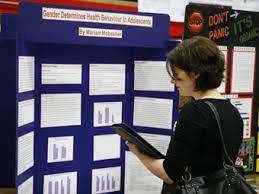 Today we will be:
Reviewing the timelines for students and judges
Discussing the Judging score sheet – 5 criterion 
Discussing the Judging assignments & marks submission
Reviewing confidentiality
Sharing hints on in person judging
Taking questions from you
IMPORTANT JUDGING DATES:

Student registration closes March 5, 2023
Students’ last day for project submission is March 7, 2023
Merit Judges receive their assignments March 17, 2023
Merit Judging at Mohawk College, Fennell Campus Hamilton, Friday March 24, 2023
Open house, Saturday March 25, 2023, 9am- 12pm
Awards night at Mohawk CollegeTuesday March 28, 7 – 9 pm
Judges Resources
Event schedule – includes judging times https://www.basef.ca/calendar/
Description of student project levels and divisions https://www.basef.ca/levels-and-divisions/
Judging form https://www.basef.ca/wp-content/uploads/Judging/2023-Judging-Form.pdf
Under the “Getting Started” header you will find all the resources available to students organized by their level
Project resources list. - gives support to all students and their parents and teachers https://www.basef.ca/project-resources/
Eligibility rules are listed at https://www.basef.ca/eligibility-rules/
              FYI – the 2023 Fair limit is 14 projects per school per level.
Evaluation Criteria Score
CRITERIA 1 – Scientific ThoughtUse the rubric provided to determine the score of the project by matching the description with the project.
CRITERIA 2 – Abstract
CRITERIA 3 – Display (Backboard)
CRITERIA 4 – Interview
Remember – as a Merit Judge you represent professional authority. Therefore, it is imperative that you conduct yourself in an appropriate manner. Questions, suggestions and comments made should always provide encouragement for continued effort.
CRITERIA 5 – Journal / Project Diary/ Notebook
No Scientific research is totally original.

As a Merit Judge you are asked to give attention to the individual contribution by the student. 

They should be neither penalized nor rewarded for receiving help that is properly acknowledged.
Sharing your thoughts matters….
Overall Impressions: Please add any comments or impressions that you have about the project which you found particularly compelling. 

Areas for Improvement: Explain how the participants could have scored higher. Your comments may be used to provide feedback to the judging committee and to participants who ask for tips to improve a project.
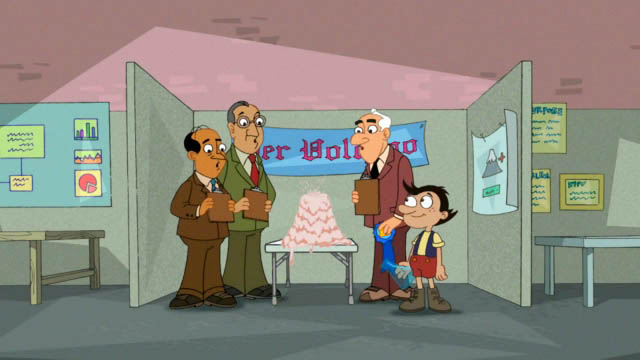 Judging assignment – Assigned projects & Submitting marks
Judging Hints….
From the Judge in Chief ….
From others…..
Criteria missing? … what to do….
Remember what you say to the students will be remembered and quoted!
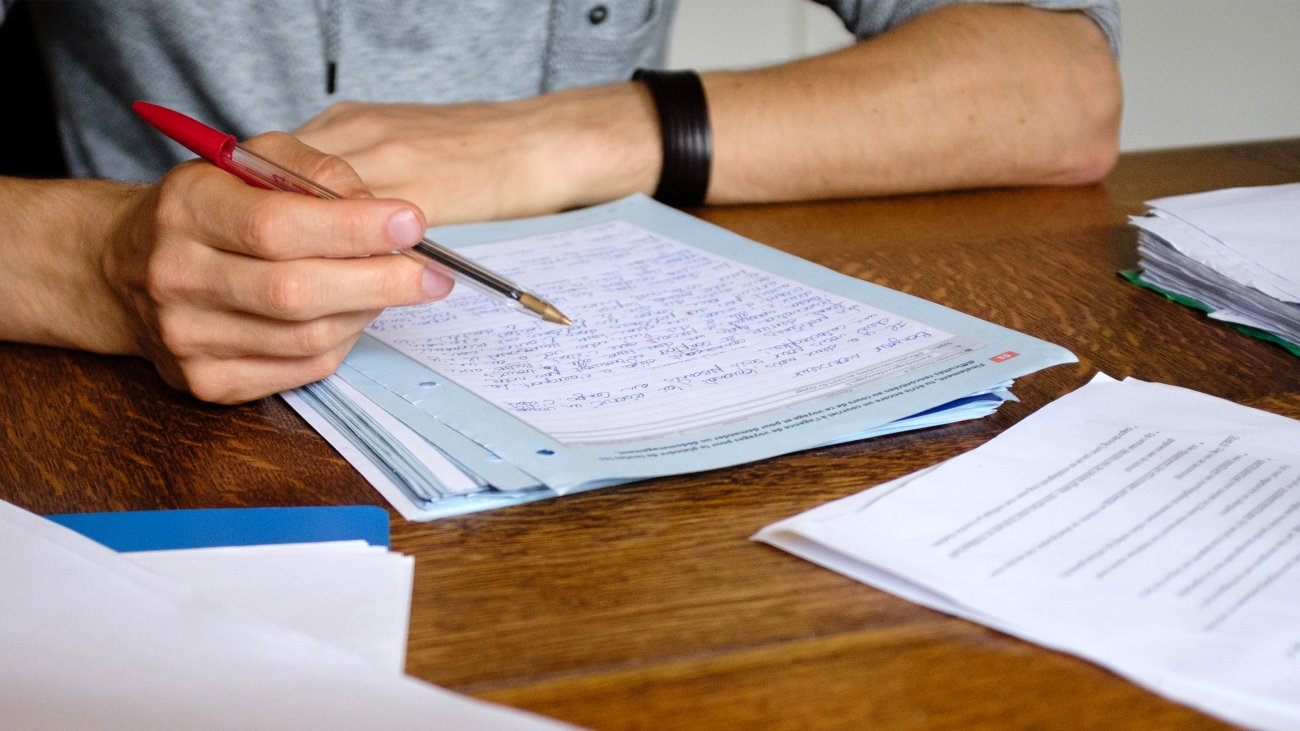 Confidentiality of Information
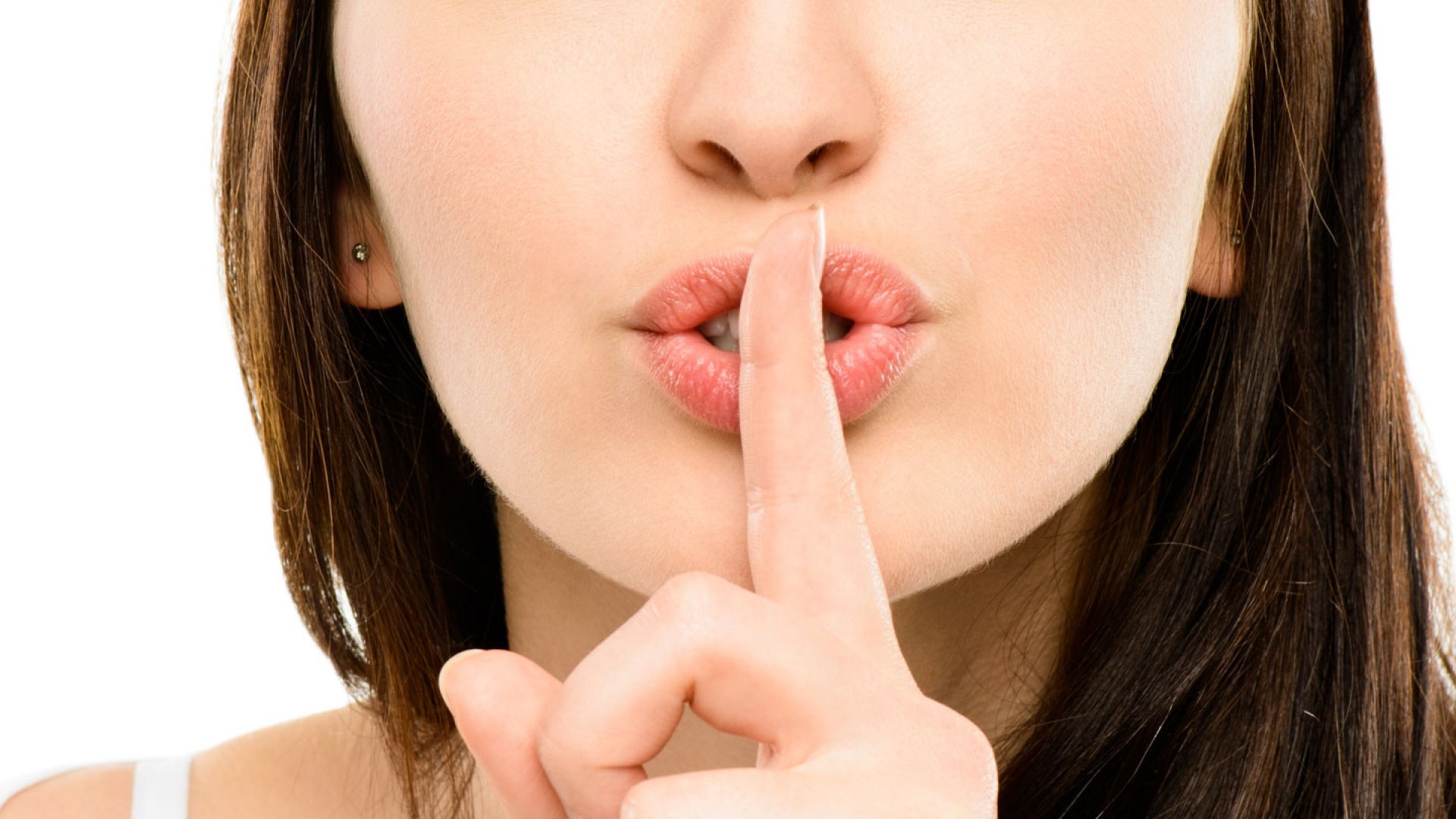 ZOOM Q & A
Over to you… what questions, concerns or comments do you have?
Thank you!
Students finalists overwhelmingly say that the most significant interactions that they have at the fair are with the judges. 
Likewise, judges find their discussions with these outstanding students to be positive and uplifting experiences. 
Ideally students grow academically and personally from their experience at BASEF.
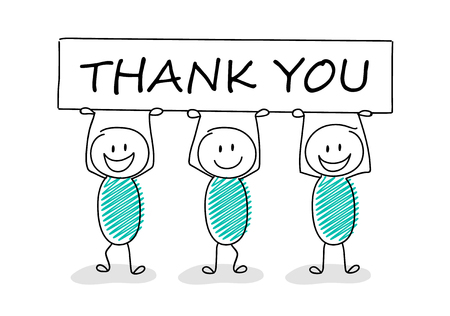